観測場所
お待たせしました。一人一人の観測場所を、写真と周辺施設で示してあります。
配置図
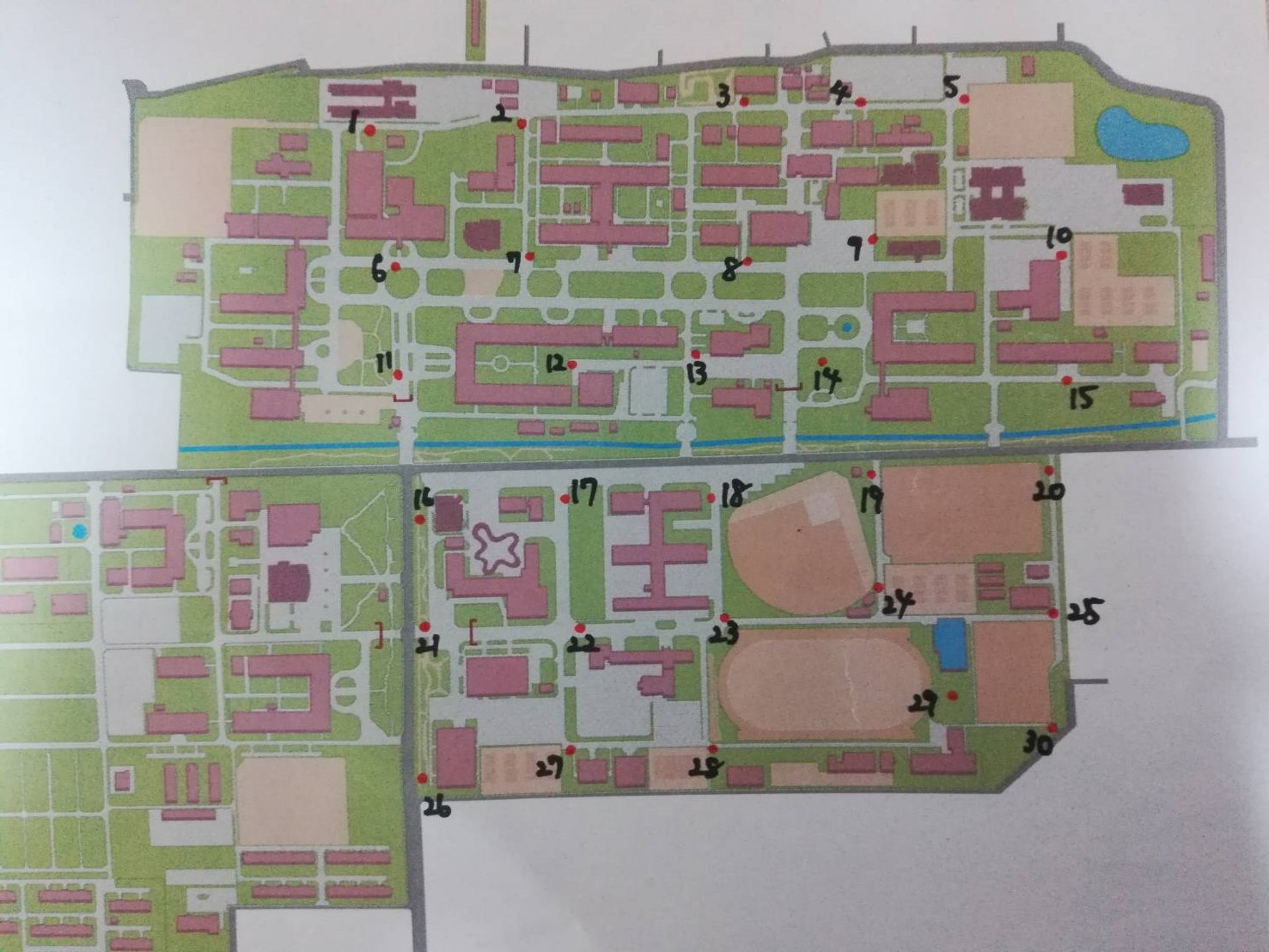 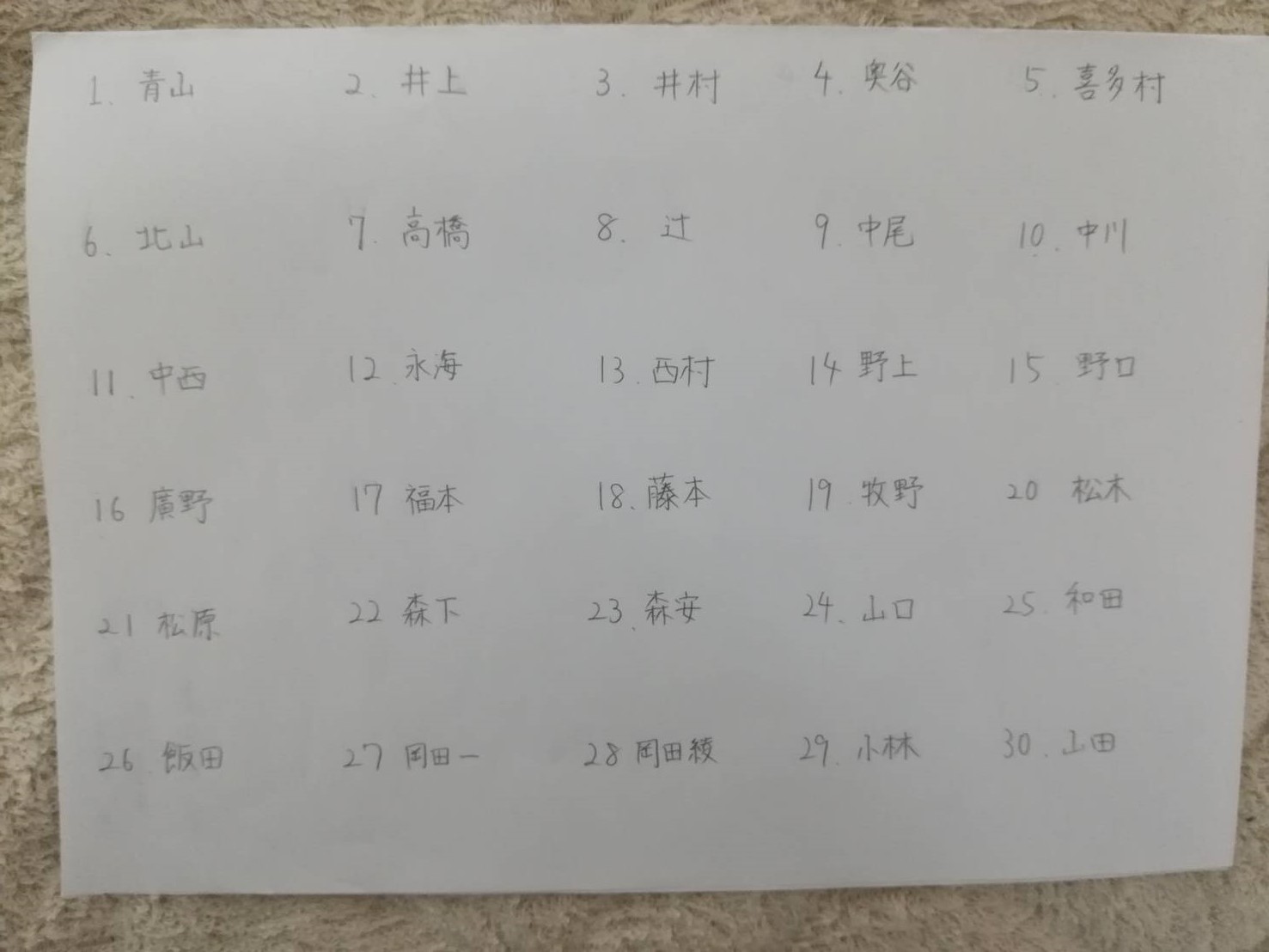 ・青山
国際交流館付近
・井上
マスカットユニオン　東側歩道
・井村
旧工学部２１号館前
・奥谷
工学部駐車場　レンガ造りの建物が見える
・喜多村
馬上付近　工学部学生駐車場前
・北山
中央図書館前
・高橋
マスカットユニオン　東側
・辻
工学部2号館付近
・中尾
ピオーネ付近のテニスコート西側
・中川
環理前のテニスコート西側
・中西
理学部前道路西側（バス停よりも西側)
・永海
理学部中庭　大学記念碑前
・西村
理学部2号館東側　臨時自転車置き場
・野上
教育学部駐車場南側
・野口
教育学部東棟南側
・廣野
ピーチ西側歩道
・福本
保健管理センター東側
・藤本
一般教育棟A棟東側
・牧野
野球場東出入口
・松木
車止め付近
・松原
大学会館西口の門
・森下
大学会館東側
・森安
一般教育棟C棟東側
・山口
野球場東側、ブルーシート付近
・和田
校友会トレーニング等東側
・飯田
第二体育館西側
・岡田一輝
第一武道館西側
・岡田綾音
一般教育棟E棟南側
・小林
ゴミステーション北側
・山田
アメダス東側